مقياس علم العروضالسنة الأولى جذع مشتركد. نصيرة شياديجامعة أبي بكر بلقايد ـ تلمسان ـ
المحاضرة الأولى: ماهية علم العروض
توطئة :
   العروض: علم يهدف إلى تقويم اللسان في تعامله مع الشعر، وتنمية الحاسة الموسيقية لدى القارئ وهو علم شبيه إلى حد ما بالرياضيات لأنه يخضع لقواعد منطقية دقيقة لا تقبل الزيادة ولا النقصان، وقواعده ومصطلحاته تتطلب الفهم والحفظ معا. 
   وليس العروض بالعلم اليسير الهيّن، فخطره من خطر الشعر. فهو يشقّ على كثير من الناس، ليس 
في هذا الزمن فحسب بل هكذا كان منذ أزمان وأزمان . يروى أنّ الأصمعي ذهب إلى الخليل يطلب العروض ومكث فترة فلم يُفلح حتى يئسَ الخليل من فلاحه فقال له يوما مُتلطّفا في صرفهِ قطّع هذا البيت:
إذا لم تستطع شيئا فدعه      وجاوزه إلى ما تستطيع
فذهب الأصمعي ولم يرجع، وعجب الخليل من فطنته، فهذا رجل من كبار رجال اللغة والعلماء حاول أن يتعلّمَ العروض على يد أكبر أساتذته فيُخفق التلميذ وييأس المعلّم.
1 ـ العروض لغة:
   أصل العَروض في اللغة: الناحية من ذلك قولهم: أنت معي في عَروضٍ لا تُلائمني، أي: في ناحية. قال الشاعر
ولهذا سُمّيت الناقة التي تَعترضُ في سَيرها عروضا لأنها تأخذ في ناحيةٍ دون الناحية التي تَسلكُها.
   والعروض يُطلق لغة على الطريق الصّعبة، وعلى الخشبة المعترضة وسطَ البيت من الشّعَرِ ونحوهِ  وعلى مكة المشرّفة لاعتراضها وسْطَ البلاد، وفي الأمر لا تَعْرَض له أي لا تعترض له فتَمنعه باعتراضك أن يبلغَ مراده لأنه يقال: سِرتُ فعَرضَ لي في الطريق عَارض من جبل ونحوه أي مانعٌ يمنعُ من المضيِّ.
2 ـ العروض اصطلاحا:
   قال أبو الفتح عثمان بن جني ( ت 392ھ ): اعلم أنّ العروض ميزان شعر العرب وبه يعرف صحيحه من مكسوره، فما وافق أشعار العرب في عدّة الحروف الساكن والمتحرك سمي شعرا، وما خالفه فيما ذكرناه فليس شعرا وإن قام ذلك وزنا في طباع أحد لم يحفل به حتى يكون على ما ذكرنا."
إنّ هذا التعريف الاصطلاحي يُحدّد مجموعة من الخصائص الأساسية للعروض: فهو أولا علم مجال عمله وزن الشعر، ووظيفته معرفة صحّة هذا الوزن من انكساره، ولكنه لا يحدد المنهج الذي يعتمده لتحقيق هذه الوظيفة .
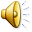 3 ـ واضع علم العروض:
   الخليل بن أحمد الفراهيدي ( ت 175 ھ )، سيّد الأدباء في علمه، فقد استقرى الشعر العربي فوجد أوزانه المستعملة أو بحوره خمسة عشر بحرا ثم جاء الأخفش الأوسط ( ت 210ھ ) فزاد عليها بحر المتدارك.
4 ـ نشأة علم العروض:
   وردت أقوال شتّى في سبب وضع الخليل لعلمِ العروض :
أ ـ قيل: إنّ الخليل بن أحمد شقَّ عليه ما حقّقهُ تلميذه سيبويه من شُهرةٍ عظيمةٍ، فخرجَ حاجًّا يدعُو الله ليُوفّقهُ لعلمٍ لم يَسبقه إليه أحدُ، ولا يُؤخذُ إلاّ عنهُ، ففتحَ الله عليه بهذا العلم، وقد أشارَ بعضهم إلى هذا بقوله: 
                  علمُ الخليلِ رحمةُ الله عليه       سَبَبُهُ ميلُ الــورَى لسـيبويهْ
فخرجَ الإمامُ يسعَى للحرمْ     يسألُ ربَّ البيتِ منْ فيضِ الكرمْ
                  فزادهُ علمَ العَروضِ فانتشرْ      بيــنَ الورَى فأقْبَلَتْ لهُ البَشَرْ
وهذا تعليل غير سليم لأنّ الخليل سبقَ لهُ من ذُيوعِ الشّهرةِ ما كانَ به ذا مقامٍ مرموقٍ، وكان سيبويه من بعض تلاميذه.
ب ـ وقيل : إنّ الخليل مرَّ بسوقِ الصّفارين فسمعَ دقدقةَ مطارقهم على الطّسوت فأدّاه ذلك إلى تقطيع أبيات الشعر، وهذا تعليل غير سليم ذلك أنّ الخليل كان ذا دراية بالنغم والإيقاع حتى إنه ألّف فيه كتابي ( النغم والإيقاع ) 
ج ـ وقيل: إنّ الدّافعَ لتأليفهِ علمَ العَروض إشفَاقهُ من اتّجاه بَعضِ شُعراءِ عَصرهِ إلى نظمِ الشّعرِ على أوزان لم تعرفها العَرب.
د ـ وقيل: إنّ الخليل وجدَ نفسهُ وهو بمكّة يعيشُ في بيئةٍ يَشيعُ فيها الغناء فدفعهُ ذلك إلى التفكير 
في الوزن الشعري وما يُمكن أن يخضعَ لهُ منْ قواعدَ وأصول، وقد سُئلَ الخليل عن علم العروض، فقال: مررتُ بالمدينة حاجًّا، فبينما أنا في بعضِ مَسالكها إذ نظرتُ إلى شيخٍ على بابِ دارٍ وهو يُعلّمُ غُلامًا 
ويقول له: 
نعم لا نعم لاْ لاْ نعم لا نعم لَلاْ      نعم لا نعم لا لا نعم لا نعم لَلاْ
فدنوتُ منهُ وسلّمتُ عليه وقلت له: أيها الشيخ ما الذي تقوله لهذا الصبيّ ؟ فقال : علمٌ يتوارثه هؤلاء عن سلفهم وهو عندهم يسمّى التّنعيم لقولهم فيه: نعم، قال الخليل : فقضيتُ الحجَّ، ثمّ رجعتُ فأحكمتهُ.
   وأيًا ما كان الباعثُ لوضعِ هذا العلمِ فإنه من الثّابت أنّ الخليل هو واضعُ علم العَروض، وأنّه عكفَ أيّامًا وليالي يستعرضُ فيها ما رُوي من أشعارٍ ذات أنغامٍ موسيقيةٍ متعدّدةٍ، حاصرًا هذه الأنغام في خمسِ دوائرَ ثم خرجَ على الناس بخمسةَ عشْرَ بحرا بقواعد مضبوطةٍ، وأصول محكمة سمّاها علم العروض.
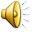 5 ـ العروض علم عربي
   يذهب بعضهم إلى أنّ الهنود وضعُوا للشعر بحورا وأوزانا درسها البيروني في كتابه (ما للهند من مقولة ) مما يحتمل أن يكون الخليل قد تابعهم في السّيرِ على طريقتهم حتى استطاع الكشفَ عن أوزانِ الشّعرِ فابتكرَ موازين للشّعر العربي على طريقتهم ....
وهذا وهم  فإنّ العروض العربي نشأةً وتدوينًالم يتأثّر بأيِّ مؤثّر أجنبيٍّ هنديٍّ أو يونانيٍّ، فهو إنّما نشأ وفقَ ذوقِ العربيِّ ووجدانهِ، فلا يعقل أن يقاس فيما بعد عند تدوينه بمقاييس أجنبية أو منقولة عن غير العرب 
   يقول بروكلمان: " إن العروض العربي لم ينشأ على أساس شعر اليونان فإن الرجز الذي هو أبسط أوزان الشعر العربي لا يشبه العروض اليوناني الثلاثي التفعيلات إلا شبها ظاهرا "
   وعلى الإجمال فإنّ الخليل بن أحمد الفراهيدي لم يكن يعرف غير العربية، وليس في العروض العربيّ شيء غير طبيعي فكلّ قواعده وأصوله تتماشى مع المنطق والعقل ولا تخرج عن نطاق الفطرة.
   حقّا، فقد قال بعض الكتاب عن الخليل إنه كان يعرف اليونانية عن طريق إسحاق بن حنين بن إسحاق إلاّ أنّ هذا وهم محض فإن ولادة حنين كانت بعد وفاة الخليل بن أحمد بأكثر من ثلاثة عقود.
6 ـ سبب التسمية بعلم العروض
   اختلف علماء العربية في سبب تسمية العروض على ستة أقوال :
ـ فمن قائل: هي مشتقة من العَرض ، لأنّ الشعر يُعرض ويُقاس على ميزانه وإلى هذا الرأي ذهب الإمام الجوهري، ويعزز هذا القول ما جاء في اللغة العربية من قولهم: "هذه المسألة عروض هذه " أي نظيرها
ـ ومن قائل: إنّ الخليل أراد بها مكة التي من أسمائها العروض تبركا لأنه وضع هذا العلم فيها.
ـ ومن قائل: إنّ المراد بالعروض الناقة الصعبة، وقد سُمّي هذا العلم باسمها لصعوبته.
ـ ومن قائل: إنّ من معاني العروض الطريق في الجبل، والبحور طرق إلى النظم.
ـ ومن قائل: إنها مستعارة من العروض بمعنى الناحية لأنّ الشعر ناحية من نواحي علوم العربية 
وآدابها.
ـ ومن قائل: إنّ التسمية جاءت توسّعا من الجزء الأخير من صدر البيت الذي يسمى عروضا.
7 ـ أهمية علم العروض وفوائده
   علم العروض من الأهمية بمكان لكلّ متأدّب بأدب العربية، ومن فوائده نذكر:
ـ معرفة صحيح الشعر من فاسده.
ـ أمنُ المولد من اختلاط بحور الشعر بعضها ببعض، وتمييز الشعر من غيره كالسجع.
ـ التأكد من أنّ القرآن الكريم، والحديث الشريف ليسا شعرا، لأنّ الشعر كلام موزون قصدًا.
ـ المحافظة على الشعر العربي من الكسر ومن دخول ما لا يجوز فيه من التغييرات.
ـ تيسير نظم الشعر.
ـ معرفة مذاهب العرب في صناعة الشعر وتحديد أوزانه المختلفة ومعرفة أخطائه وعثراته وعلله إذا وقعت فيه.
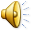 8 ـ معنى الشعر:
   يرى علماء النقد والبلاغة الشعر أنه فن جميل عماده الخيال والعاطفة، والتصوير والموسيقى والوزن، 
وبعبارة أخرى هو التعبير الجميل عن الشعور الصادق.
   ويراه علماء العروض وفي مقدّمتهم الخليل بن أحمد الفراهيدي بأنه كلام مرتبط بمعنى موزون قصدا بوزن عربيّ.
أ ـ فقولهم الكلام: الكلام جنس يشملُ المحدود (المعرَّفَ ) وغيره ولكن قولهم المرتبط لمعنى، يخرج منه الكلام المركب الموزون الذي لا فائدة له أو منه.
ب ـ وقولهم: الموزون يخرج الكلام المنثور والمسجوع.
ج ـ وقولهم: قصدا يُخرج ما كان وزنه اتفاقيا أي ما لم يقصد وزنه فلا يكون شعرا وذلك كآياتٍ قرآنية شريفة وكلامٍ من كلام رسول الله صلى الله عليه وسلم، اتفق الكلام مع البحور الشعرية  ولم يقصد الوزن  بل يقصد كونَ الكلام قرآنا كريما أو حديثا من أحاديث الرسول صلى الله عليه وسلم.
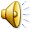 المحاضرة الثانية(تعريفات)
أولا: أنواع البيت الشعري:
أ ـ البيت التام: هو البيت الذي استوفى جميع تفعيلاته كما هي في دائرته، وكان حكم العلل واحدا 
في جميع هذه التفعيلات لا فرق في ذلك بين العروض والضرب والحشو، وهذا التعريف لا يصدق إلا على النوع الأول من الكامل كقول عنترة:
وإذا صحوتُ فما أقصّرُ عن ندى    وكما علمتِ شمائلي وتكرّمي
وأول الرجز كقول الشاعر:
دار لسلمى إذ سليمى جارة        قفْرٌ تُرى آياتُها مثلَ الزّبرْ
ب ـ البيت الوافي: هو ما استوفى كل أجزائه بنقص مثل قول الشاعر:
يا خاطبَ الدنيا الدّنيّة إنها    شركُ الرّدى وقرارَهُ الأكدارُ
ج ـ البيت المجزوء: هو ما حذفت منه تفعيلة عروضه وضربه ومثاله:
يا خاطب الدنيا الدّن    يةَ إنها شركُ الرّدى
د ـ البيت المنهوك: هو ما حذف ثلثا شطريه وبقي كل شطر، أي بقي بتفعيلة واحدة في كل شطر، ولا يقع النهك إلا في البحور ذوات التفاعيل الست مثل:
يا غافلا ما أغفلك
ھ ـ البيت المدور: هو ما اشترك شطراه في كلمة واحدةـ ويسمى أيضا المداخل أو المدمج والموصول مثل:
لي حيلة فيمن ينُمْ     مُ وليس لي بالكذب حيلة.
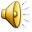 و ـ البيت المشطور: هو ما حذف نصفه وبقي نصفه مثل:
إنك لا تجني من الشوك العنب.
ز ـ البيت المصرّع: هو ما اتفق عروضه وضربه في الروي وحركته كما هي الحال في البيت المقفى مثل:
قفا نبك من ذكرى حبيبٍ وعرفان   ورسْمَ عفتْ آياته منذ أزمان.
ح ـ البيت المصمت: هو البيت الذي خالفت عروضه ضربه في الوزن والروي ومنه قول السموأل( من الطويل)
تُعيّرنا أنا قليل عديدنا   فقلت لها: إنّ الكرام قليلُ.
ط ـ المقطوعة: هي مجموعة الأبيات التي يقل عددها عن سبعة.
ي ـ القصيدة: هي ما بلغ عدد الأبيات فيها سبعة فصاعدا، ذات قافية واحدة ووزن واحد، وتفعيلات ثابتة، لا يتغير عددها، تقوم على وحدة البيت، وتبدأ عادة ببيت مُصرع، وقد تكثر الأبيات حتى تزيد على المئات، غير أن المعدل المألوف يُراوح بين عشرين وخمسين بيتا. والقصيد هو الشعر الذي طالت أبياته وكثرت.
هذا في الشعر العربي الكلاسيكي أما في الشعر العربي المعاصر فقد تحررت القصيدة من قيود القافية، والوزن، ووحدة البيت كما في الشعر الحر، والقصيدة غير المقفاة والشعر المنثور.
ك ـ الأرجوزة: هي القصيدة المنظومة على بحر الرجز، والأراجيز نوعان:
أ ـ نوع تكون الأبيات فيه مقفاة بقافية واحدة كقول الحريري:
وبدر تمٍّ أنزَلتْهُ بدْرّتُهْ    ومُستشيطٍ تتلظّى جمْرتُهْ.
أسرّ نجواهُ فلانت شِرّتُهْ     وكم أسيرٍ أسلمتْهُ أسْرَتُهْ
ب ـ نوع تكون فيه الأبيات الشعرية مصرّعة، وكل مصراعين على قافية واحدة، والأرجوزة من هذا النوع تسمى(المزدوجة) وتكثر في الشعر التعليمي وذلك لسهولة نظمها نظرا إلى الخروج على وحدة القافية فيها وإلى كثرة الزحافات والعلل التي تدخل على بحر الرجز، وقد تطول الأرجوزة حتى تبلغ ألف بيت فتسمى حينئذ (ألفية) كألفية ابن معطي في النحو وألفية ابن مالك فيه أيضا.
ل ـ المعلقات: من أشهر ما وصل إلينا من قصائد الشعر الجاهلي وعددها سبعة وهي لامرىء القيس، وطرفة بن العبد، وزهير بن أبي سلمى، ولبيد بن ربيعة، وعمرو بن كلثوم، وعنترة بن شداد، والحارث بن حلزة.
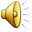 واختلف في سبب تسميتها، فزعم ابن عبد ربه، وابن خلدون، وابن رشيق أنها سميت بذلك لأنها كتبت بماء الذهب، وعلقت على جدران الكعبة، وسميت لذلك المذهبات وقال آخرون إنها سميت بذلك لأنها كانت تعلق في خزائن الملوك.
م ـ الملحمة: هي قصيدة سردية بطولية خارقة للمألوف، تعتمد بدءا مخيلة إغرابية بخلقها عالما أوسع وأكبر من العالم، وتستند إلى سرد أحداث تمتزج فيها الأوصاف والشخصيات والحوارات والخطب والنصائح وتندرج كلها في حكاية تلفّها في وحدة واضحة.
   وموضوع الملاحم هو الوقائع الحربية، وتحرر الشعوب، والأبطال العظام. والملحمة نوعان:
أ ـ طبيعية: وهي التي تُصاغ بصورة تلقائية عفوية ويكون ناظموها ورواتها والذين يتداولونها مؤمنين بما تتضمنه من ذكر الخوارق، وتدخل الآلهة في حياة البشر.
ب ـ اصطناعية: وهي التي يضعها الشاعر على غرار الملحمة الطبيعية من ناحية المضمون والأسلوب دون أن يكون بالضرورة مؤمنا بما يصف من حوادث وينسج من خوارق، ويصور من بطولات، وهذه ينظمها شخص واحد في حين أنّ الأولى قد تكون مُحصّلا لعدد من الشعراء المتعاصرين أو المتلاحقين زمنا، وقد خلا الأدب العربي القديم من الملاحم، أما الأدب العربي الحديث فقد عرف بعض الملاحم الاصطناعية.
ن ـ المقطوعة: هي مجموع الأبيات التي يقل عددها عن السبعة.
ص ـ النتفة: هما البيتان من الشعر.
ع ـ القطعة: يتراوح عدد أبياتها من ثلاثة إلى ستة.
ف ـ المنظومة: يتراوح عدد أبياتها ما بين 100 و101.
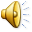 المحاضرة الثالثة(قواعد الكتابة العروضية)
تمهيد: 
   إنّ العروض العربي يعتمدُ أوّل ما يعتمدُ على الموسيقى، فكما أنّ للموسيقى رموزا خاصّة عندما تكتب لتُعبّر عن النّغم ( النوتة الموسيقية ) كذلك للعروض رموز خاصّة به في الكتابة تُخالفُ الكتابة الإملائية، وهذه الرموز العروضية تُعبّر عن التفاعيل التي هي بمثابة الألحان في الغناء، وتُعرفُ هذه الرموز بالكتابة العروضية التي تعتمدُ على أمرين: 
أ ـ ما يُنطق يُكتب.
ب ـ ما لا يُنطق لا يُكتب.
لأنّ المعتبر عند العروضيين اللفظ لا الخط لأنّ اللفظ سابق الكتابة لأنها تصوير للفظ، وتصوير الشيء متأخر عنه.
أولا ـ قواعد الكتابة العروضية:
أ ـ القواعد اللفظية: ونذكر فيها الحالات التي تُكتب فيها الحروف في الخط العروضي، وتسقط كتابتُها 
في الرسم الإملائي.
ـ التنوين: نون التنوين في الحرف المنون تكتب عروضيا لا إملائيا، مثل : رَجُلٌ رَجُلُنْ.
ـ حرف المد: يُعدُّ الحرف الممدود بحرفين، أوّلهما متحرك وثانيهما ساكن مثل كلمة المرآة، ف( آ ) 
وهو حرف المد الألف يُعدّ بحرفين الأول منهما متحرك والثاني ساكن، وكذلك ( واو ) المد في بعض الأسماء تُعدّ وتُكتب عَروضيا بحرفين كما هو الحال في كلمة ( طاوس ) طاووس.
ـ المدغم: يُعدّ بحرفين أوّلهما ساكن وثانيهما متحرك مثل: مرّ مرْرَ.
ومن الحروف المشددة الحرف الذي يلي ( أل ) الشّمسية مثل كلمة 
( السّحاب )  أسْسَحاب
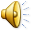 ب ـ القواعد الخطية:
   الحروف التي تُكتب إملائيا ولكنّها لا توزن ولا تُقطّع عروضيا لعدم لفظها، ويتبع ذلك إهمال كتابتها في الخط العروضي ومنها:
ـ ألف الوصل أو همزة الوصل: إذا لم تكن في أوّل الكلام مثل واذكر وَذْكُرْ.
ـ تحذف ألف الوصل من أل المعرفة إذا كان قبلها متحرك فإذا كانت همزة الوصل أل القمرية كما 
في القمر اكتفي بحذف الألف فقط مثل: ( طلع القمر )  طلع لْقمر، أما إذا كانت ( أل ) شمسية كما في الشّمس فإن الألف واللام تحذفان والحرف المشدد بعدهما يعد ويكتب حرفين مثل جمال الشّمس  جمال شْشمس.
ـ ألف الفرق التي بعد الواو: وهي الألف التي يتم عن طريقها تمييز الفعل من الاسم، وهي تكتب في الأفعال ولا تكتب في الأسماء مثل: مدرسو المدرسة بدون ألف لكونه اسم ولكننا نقول: درسوا في المدرسة بثبوت الألف في درسوا لكونه فعلا، وهذه الألف تزاد خطا ولكنها تسقط في العروض 
ـ ألف المقصور وياء المنقوص غير المنونين: تحذف ألف المقصور وكذلك المنقوص إذا كان الحرفان غير منونين عند الكتابة العروضية وإذا وليهما ساكن مثل: فتى القومفت لقوم / باني المجدبان لمجد. 
ثانيا: تقطيع الشعر العربي 
   يُقصدُ به وزن كلمات البيت الشّعري بما يُقابلها من الحركات والسّكنات، أي هو تجزئة البيت وتحليله بمقدار من التفاعيل لمعرفة بحره، فيرمز للحرف المتحرك بألف صغيرة ( ا ) ويرمز للحرف الساكن بدائرة صغيرة ( 0 ) 
ثالثا: التفاعيل العروضية
  هي أجزاء البحور الشعرية الستة عشر مكونة من متحركات وسكنات متتابعة على وزن معروف، 
وهي جمع تفعيلة وهي مجموعة من المقاطع الصغيرة والطويلة، وتسمى أيضا أجزاء وأركانا وأوزانا وأمثلة، فهي ألفاظ مترادفة معناها واحد، وهي التي يتركب من مجموعها نظم الشعر من أي بحر.
رابعا ـ أجزاء التفعيلات
1 ـ أحرف التقطيع: 
تتركب التفعيلات الشعرية من حروف عشرة تجمعها كلمة " لمعت سيوفنا " حيث اختار العروضيون لوزن الشعر الفاء والعين واللام اقتفاء بأهل الصرف في وزن الأصول بهذه الحروف، فحذوا حذوهم في مطلق الوزن بها، وأضافوا إلى ذلك من الحروف الزوائد سبعة وهي: الألف والياء والواو والسين والتاء والنون والميم.
وتسمى أحرف التقطيع لأنّ تقطيع البيت ( أي تجزئته إلى تفعيلات ) يكون بتقسيمه إلى تفعيلات معينة متنوعة تصاغ من هذه الحروف العشرة.
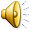 المحاضرة الرابعة(الزحافات والعلل)
قبل الحديث عن الزحافات والعلل نتحدث ونشرح معنى الأسباب والأوتاد والفواصل.
1 ـ الأسباب والأوتاد والفواصل
أ ـ السبب :( قيل للسبب سببا لأنه يضطربُ فيثبت مرة ويسقط أخرى )
   إذا اجتمع حرف متحرك بعده حرف ساكن أسمينا هذا سببا خفيفا(سُمّي سببا خفيفا لخفّته بسكون الحرف الثاني ) مثل: لَمْ ورمزه :/0
وإذا اجتمع حرف متحرك بعده حرف متحرك آخر أسمينا هذا سببا ثقيلا(سُمّي سببا ثقيلا لثقله لاجتماع المتحركين ) مثل: أَرَ  ورمزه:  //
ب ـ الوتد:( سمّي وتدًا لأنه يثبت ولا يزول )
   قد يتكون المقطع من ثلاثة أحرف ثانيها أو ثالثها ساكن فيسمى هذا بالوتد، فإن كان الساكن 
في وسط الحرفين المتحركين سُمّي بالوتد المفروق لأنّ الساكن فرّق بين المتحركين مثل : كَانَ ، صَارَ، وإن كان الساكن في آخر الكلمة سُمّي بالوتد المجموع لاجتماع المتحركين بلا فاصل مثل: .إِلَى، عَلَى
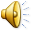 ج ـ الفاصلة:
1 ـ الفاصلة الصغرى: تتألف من أربعة أحرف ثلاثة متحركات رابعها ساكن، أي الفاصلة الصغرى هي ما اجتمع فيه السببان الثقيل والخفيف ويرمز له: ///0
2 ـ الفاصلة الكبرى: تتألف من خمسة أحرف أربعة متحركات خامسها ساكن أي الفاصلة الكبرى هي ما اجتمع فيها السبب الثقيل والوتد المجموع ويرمز له: ////0
جمع بعضُ العروضيين هذه المصطلحات ( السبب، الوتد، الفاصلة ) في قوله:
لَمْ            أَرَ          عَلَى          ظَهْرِ       جَبَلٍ        سَمَكَةً
                                                        
 /0       //       //0                  /0/       ///0        ////0
      سبب خفيف             سبب ثقيل           وتد مجموع          وتد مفروق        فاصلة صغرى             فاصلة كبرى
ملاحظة:
 ـ  يُمتنعُ في الشعر توالي أكثر من أربعة أحرف متحركة.
 ـ استمدّ الخليل هذه التسميات ( السبب، الوتد، الفاصلة ) من الخيمة العربية وأجزائها، فالأسباب هي الحبال مفردها سبب، والأوتاد هي التي تُربط بها الحبال وتُدقّ في الأرض فتشدّ الخيمة من جميع أطرافها، أمّا الفواصل فهي الحواجز التي تُقام داخل الخيمة لتفصل بين النساء والضيوف.
التفاعيل من حيث أصل تكوينها

تتكون من حروف ( لمعت سيوفنا )

وهذه الحروف من حيث اجتماعها في التفعيلات متحركة وساكنة يتكون منها

            الأسباب                                            الأوتاد                             الفواصل
                                                                              
سبب خفيف + سبب ثقيل        وتد مجموع + وتد مفروق          فاصلة صغرى + فاصلة كبرى
فمن حروف التقطيع تتكون الأسباب والأوتاد و الفواصل ومن الأسباب والأوتاد والفواصل تتركب التفعيلات ومن التفعيلات تتكون بحور الشعر.
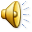 تطبيق:
صِف المقاطع التي تتألف منها الكلمات الآتية عروضيّا:
اسْتَفْهَمَ ـ اسْتَفْهِمْ ـ يُسْعِدُهُمْ ـ يَسْتَلِمُهُمْ.
استفهم:اس/0+تف/0+همَ//
استفهمْ:اس/0+تف/0+هم/0
يسعدهم:يس/0+عدهم///0أو يس/0+عد//+هم/0
يستلمهم:يس/0+تلمهم////0أويس/0+تل//+مهم//0أو يس/0+تل//+مهم//0
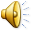 2 ـ الزحافات والعلل:
 هناك تغييرات يجوز أن تطرأ على التفعيلة، وهي إما أن تكون بحذف أو زيادة أو إسكان، وتسمى هذه التغييرات بالزحافات والعلل.
أ ـ الزحاف:
   يطلق لغة على الإسراع، ومنه قوله تعالى:﴿إذا لقيتمُ الذينَ كفرُوا زحْفا﴾ ـ الأنفال الآية 15 ـ أي مسرعين. وسمي بذلك لأنه إذا دخل الكلمة أضعفها وأسرع النطق بها.
واصطلاحا هو تغيير يطرأ على ثواني الأسباب دون الأوتاد، وهو غير لازم، بمعنى أنّ دخوله في بيت من القصيدة لا يستلزم دخوله في بقية أبياتها.
   والزحاف لكونه مختصا بثواني الأسباب لا تراه يتناول من التفعيلة إلا الحرف الثاني أو الرابع أو الخامس أو السابع، وهو نوعان: مفرد ومركب.
1 ـ الزحاف المفرد: وذلك إذا كان في التفعيلة تغيير واحد، وهو ثمانية أنواع:
ـ الخبن: هو حذف الثاني الساكن من التفعيلة.
ـ الإضمار: تسكين الثاني المتحرك من التفعيلة.
ـ الوقص: حذف الثاني المتحرك.
ـ الطي: حذف الرابع الساكن من التفعيلة.
ـ القبض: حذف الخامس الساكن من التفعيلة.
ـ العقل: حذف الخامس المتحرك من التفعيلة.
ـ العصب: تسكين الخامس المتحرك.
ـ الكف: حذف السابع الساكن من آخر التفعيلة.
2ـ الزحاف المركب أو المزدوج: وذلك عندما يكون في التفعيلة زحافان، وهو أربعة أنواع
ـ الخبل: حذف الثاني والرابع الساكنين من التفعيلة أي اجتماع الخبن + الطي.
ـ الخزل: تسكين الثاني المتحرك، وحذف الرابع الساكن من التفعيلة أي الإضمار + الطي.
ـ الشكل: حذف الثاني والسابع الساكنين أي الخبن + الكف.
ـ النقص: تسكين الخامس وحذف السابع الساكن أي العصب + الكف.
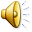 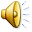 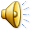 ب ـ العلل:
   العلة لغة هي المرض، وسميت بذلك لأنها إذا دخلت التفعيلة أمرضتها وأضعفتها فصارت كالرجل العليل.
واصطلاحا هي تغيير يطرأ على الأسباب والأوتاد من العروض أو الضرب، وهي لازمة بمعنى أنها إذا وردت في أول بيت من القصيدة التزمت في جميع أبياتها، والعلة قسمان: علل زيادة وعلل نقص.
1 ـ علل الزيادة: أي بزيادة تفعيلة ولا تدخل إلا ضرب البيت المجزوء فقط لأنها تكون عوضا عن النقص الذي وقع في البحر، وتكون بزيادة حرف أو حرفين في آخر التفعيلة وهي:
ـ الترفيل: زيادة سبب خفيف على ما آخره وتد مجموع.
ـ التذييل: زيادة حرف ساكن على ما آخره وتد مجموع.
ـ التسبيغ: زيادة حرف ساكن على ما آخره سبب خفيف.
2 ـ علل النقص: بإنقاص بعض التفعيلة، وعددها تسعة
ـ الحذف: إسقاط السبب الخفيف من آخر التفعيلة.
ـ القطف: إسقاط السبب الخفيف من آخر التفعيلة وإسكان ما قبله.
ـ الحذد: حذف الوتد المجموع من آخر التفعيلة.
ـ الصّلم: حذف الوتد المفروق من آخر التفعيلة.
ـ الوقف: هو تسكين آخر الوتد المفروق في آخر التفعيلة.
ـ الكشف: هو حذف آخر الوتد المفروق من آخر التفعيلة.
ـ القصر: هو إسقاط ساكن السبب الخفيف من آخر التفعيلة، وإسكان متحركه.
ـ القطع: حذف ساكن الوتد المجموع من آخر التفعيلة وتسكين ما قبله.
ـ البتر: حذف السبب الخفيف من آخر التفعيلة ثم حذف ساكن الوتد المجموع وإسكان ما قبله أي اجتماع الحذف مع القطع.
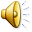 المحاضرة الخامسة(الدوائر العروضية والبحور الشعرية)
1 ـ معنى البحر:
   هو الوزن الخاص الذي يجري على مثاله يجري الناظم.
2 ـ عدد البحور الشعرية: ستة عشرة. وضع الفراهيدي أصول خمسة عشر منها وزاد عليها الأخفش الأوسط بحرا آخر سماه المتدارك.
3 ـ الدوائر العروضية:
قال التبريزي في الوافي:" الشعر كله أربع وثلاثون عروضا، وثلاثة وستون ضربا، وخمسة عشر بحرا تجمعها خمس دوائر:
أ ـ الدائرة الأولى( المختلف): وتضمّ الطويل، والمديد، والبسيط. وسميت بالمختلف لاختلاف تفعيلات بحورها ما بين خماسية وسباعية.
ب ـ الدائرة الثانية(المؤتلف): وتضم الوافر والكامل وسميت بالمؤتلف وذلك لأن كل بحر من بحورها يتركب من أجزاء سباعية متماثلة وأنّ تفعيلة الوافر(مفاعلتن) من الأصول، وأنّ تفعيلة(الكامل) متْفاعلن من الفروع وهذه التفعيلة (متفاعلن) فرع من التفعيلة الأصلية(مفاعلتن)
ج ـ الدائرة الثالثة(دائرة المشتبه) تضم ثلاثة بحور هي: الهزج، والرجز، والرمل وسميت هذه الدائرة بهذا الاسم لأن أجزاءها كلها سباعية متشابهة.
د ـ الدائرة الرابعة(دائرة المجتلب) وتضم: السريع، والمنسرح، والخفيف، والمضارع، والمقتضب والمجتث.
وهذه الدائرة لكثرة أبحرها أطلقوا عليها هذا الاسم لأنّ الجلب في اللغة هو الكثرة.
ھ ـ الدائرة الخامسة(المتفق): وتضم بحر المتقارب وبحر المتدارك. وسميت بهذا الاسم لأنّ أجزاءها متفقة فهي خماسية كلها.
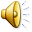 4 ـ البحور الشعرية:
أولا: بحر الطويل
فعولن مفاعيلن فعولن مفاعيلن                     فعولن مفاعيلن فعولن مفاعيلن
ـ أعارضه وأضربه:
أ ـ العروضة مقبوضة والضرب مقبوض
ستبدي لك الأيام ما كنت جاهلا                         ويأتيك بالأخبار من لم تزود.
فعولن  مفاعيلن فعولن  مفاعلن                           فعولن مفاعيلن فعولن مفاعلن.
                        العروضة مقبوضة                             الضرب مقبوض(حذف5الساكن)                                         
ب ـ العروض مقبوضة والضرب محذوف:
بكيتم ولكني ضحكت ولم أكن                         لأنظر في الدنيا بطرفٍ عليل.
فعولن  مفاعيلن فعول  مفاعلن                         فعول  مفاعيلن فعولن  مفاعل                             
                     العروضة مقبوضة                         الضرب محذوف(حذف السبب الخفيف)
ثانيا: بحر المديد
   أصل البحر على ثمانية أجزاء وهي: فاعلاتن فاعلن فاعلاتن فاعلن، لكنه لا يأتي مطلقا وفق هذه الأصول وإنما يأتي مجزوءا. والمجزوء ما سقط منه جزءآن، واحد من صدره (وهو آخر جزء فيه) وآخر من عجزه (وهو آخر جزء فيه.) وعليه فبحر المديد وهو مجزوء وجوبا تفعيلته هي:                           
فاعلاتن فاعلن فاعلاتن                             فاعلاتن فاعلن فاعلاتن
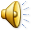 ـ أعاريضه وأضربه:
أ ـ العروضة محذوفة والضرب مقصور:
لا يغرن امرأ عيشه                                كل عيش صائر للزوال
فاعلاتن فاعلن فاعلن                             فاعلاتن فاعلن فاعلان
            العروضة محذوفة                        الضرب مقصور(إسقاط ساكن السبب الخفيف من آخر التفعيلة وإسكان متحركة)
ب ـ العروضة محذوفة والضرب محذوف:
اعلموا أني لكم حافظ                                شاهدا ما كنت أو غائبا
فاعلاتن فاعلن فاعلن                                  فاعلاتن فاعلن فاعلن
 
            العروضة محذوفة                                      الضرب محذوف
ج ـ العروضة محذوفة والضرب أبتر:      
إنما الذلفاء ياقوتة                                       أخرجت من كيس دهقان
فاعلاتن فاعلن فاعلن                                    فاعلاتن فاعلن فعْلن
              العروضة محذوفة                                الضرب مبتور(حذف سبب خفيف+حذف ساكن الوتد المجموع وإسكان ما قبله)                                      
د ـ العروضة محذوفة مخبونة والضرب محذوف مخبون:
للفتى عقل يعيش به                                  حيث لا تهدي ساقه قدمهْ
فاعلاتن فاعلن فعلن                                  فاعلاتن فاعلن فعلن
          العروضة محذوفة مخبونة                                      الضرب محذوف مخبون                                      
ھ ـ العروضة محذوفة مخبونة والضرب أبتر:  
رب نار بت أرمقها                                   تقضم الهندي والغارا.  
فاعلاتن فاعلن فعلن                                  فاعلاتن فاعلن فعْلن
                العروضة محذوفة مخبونة                                 الضرب أبتر
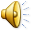 المحاضرة السادسة(بحر البسيط + بحر الوافر)
1 ـ بحر البسيط:
تفعيلته ثمانية وفق أصله ومختلفة بين خماسية وسباعية وهي:
مستفعلن فاعلن مستفعلن فاعلن                      مستفعلن فاعلن مستفعلن فاعلن 
أ ـ البسيط التام: ويكون مثمّن الأجزاء وأعاريضه وأضربه هي:
ـ العروضة مخبونة + الضرب مخبون:
يا حار لا أرمين منكم بداهية                            لم يلقها سوقة قبلي ولا ملك
مستفعلن فاعلن مستفعلن فعلن                   مستفعلن فاعلن مستفعلن فعلن 
                        العروضة مخبونة                                                 الضرب مخبون 
العروضة مخبونة +الضرب مقطوع:
قد أشهد الغارة الشعواء تحملني               جرداء معروقةٌ اللّحيين سرحوبُ
مستفعلن فاعلن مستفعلن فعِلن            مستفعلن فاعلن مستفعلن فعْلن  
                      العروضة مخبونة                                الضرب مقطوع(حذف ساكن الوتد المجموع من آخر التفعيلة وتسكين ما قبله)
البسيط المجزوء:
العروضة مجزوءة صحيحة + الضرب مجزوء مذال:
إنّا ذممنا على ما خيّلت                    سعْدُ بنُ زيدٍ وعمرو من تميمْ
 مستفعلن فاعلن مستفعلن                       مستفعلن فاعلن مستفعلان
      العروضة مجزوءة صحيحة                               الضرب مذال(التذييل زيادة حرف ساكن على ما آخره وتد مجموع)
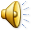 العروضة مجزوءة صحيحة + الضرب مجزوء صحيح:
   ماذا وقوفي على ربعٍ عفا                     مخلولقٍ دارسٍ مستعجمِ
  مستفعلن فاعلن مستفعلن                مستفعلن فاعلن مستفعلن                       
                العروضة مجزوءة صحيحة                         الضرب مجزوء صحيح  
العروضة مجزوءة صحيحة + الضرب مقطوع:
سيروا معا إنما ميعادكم                              يوم الثلاثاء بطنُ الوادي
 مستفعلن فاعلن مستفعلن                  مستفعلن فاعلن مستفعلْ
                العروضة مجزوءة صحيحة                         الضرب مقطوع( حذف ساكن الوتد المجموع وتسكين ما قبله)
العروضة مجزوءة مقطوعة + الضرب مجزوء مقطوع:
ما هيّج الشّوق من أطلال        أضحت قفارا كوحي الواحي
مستفعلن فاعلن مستفعلْ          مستفعلن فاعلن مستفعلْ
                  العروضة مقطوعة                   الضرب مقطوع
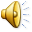 بحر الوافر:
له ستة أجزاء وهي:مُفاعلتُن مُفاعلتن مُفاعلتن      مُفاعلتُن مُفاعلتن مُفاعلتن
  أعاريضه وأضربه:
العروضة مقطوفة + الضرب مقطوف:
لنا غنم نسوَقها غزارٌ                كأنّ قرونَ جِلّتها عصيُّ
  مُفاعلتُن مُفاعلتن فعولن          مُفاعلتُن مُفاعلتن فعولن
            العروضة مقطوفة                   الضرب مقطوف(علة نقص: الحذف + العصب ـ إسقاط السبب الخفيف من آخر التفعيلة + إسكان الخامس المتحرك)
  العروضة مجزوءة صحيحة + الضرب مجزوء صحيح:
هي الدنيا إذا كملت       وتمّ سُرورها خذلتْ
   مُفاعلتُن مُفاعلتن         مُفاعلتُن مُفاعلتن   
         العروضة مجزوءة صحيحة              الضرب مجزوء صحيح
العروضة مجزوءة صحيحة + الضرب معصوب:
أعاتبها وآمرها                      فتُغضبُني   وتعْصبني
 مُفاعلتُن مُفاعلتن                  مُفاعلتُن مفاعلْتُنْ
     العروضة مجزوءة صحيحة               الضرب معصوب(تسكين الخامس المتحرك)
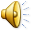 المحاضرة السابعة( بحر الكامل)
يأتي على ستة أجزاء: متَفاعلن متَفاعلن متَفاعلن       متَفاعلن متَفاعلن متَفاعلن    
العروضة صحيحة + الضرب صحيح:
وإذا صحوت فما أقصّر عن ندى      وكما علمتِ شمائلي وتكرّمي
متفاعلن متفاعلن متفاعلن             متفاعلن متفاعلن متفاعلن   
              العروضة صحيحة                   الضرب صحيح
العروضة صحيحة + الضرب مقطوع:
وإذا دعونكَ عمّهنّ فإنه              نسبٌ يزيدكَ عندهنّ خبالا
متفاعلن متفاعلن متفاعلن            متفاعلن متفاعلن متفاعل  
              العروضة صحيحة                الضرب مقطوع
العروضة صحيحة + الضرب أحذ مضمر:
لمنِ الدّيارُ برامتين فعاقلٍ       درستْ وغيّر آيها القطْرُ
متفاعلن متفاعلن متفاعلن           متفاعلن متفاعلن متْفا  
      العروضة صحيحة                         الضرب أحذ مضمر(الإضمار إسكان الثاني المتحرك والحذد هو حذف الوتد المجموع من آخر التفعيلة)
العروضة حذاء + الضرب أحذ:
دمنٌ عفتْ ومحا معارفها        هطلٌ أجشُّ وبارحٌ تربُ
متفاعلن متفاعلن متَفا         متفاعلن متفاعلن متَفا
              العروضة حذاء                   الضرب أحذ
العروضة حذاء + الضرب أحذ مضمر:
ولأنت أشجعُ من أسامة إذ      دُعيت نزالِ ولجَّ في الذّعرِ
متفاعلن متفاعلن متَفا             متفاعلن متفاعلن متْفا      
                 العروضة حذاء                الضرب أحذ مضمر
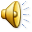 العروضة مجزوءة صحيحة + الضرب مرفل:
وإذا أسأتَ كما أسأْ         تُ فأينَ فضْلُكَ والمروءةْ
متفاعلن متفاعلن              متفاعلن متفاعلاتن
         العروضة مجزوءة صحيحة     الضرب مرفل( الترفيل زيادة سبب خفيف على ما آخره وتد مجموع)
العروضة مجزوءة صحيحة + الضرب مذيل:
جدثٌ يكونُ مُقامهُ        أبدا بمختلفِ الرياحْ
متفاعلن متفاعلن              متفاعلن متفاعلان
العروضة مجزوءة صحيحة           الضرب مذال( التذييل زيادة حرف ساكن على ما آخره وتد مجموع)
العروضة مجزوءة صحيحة + الضرب مجزوء صحيح:
وإذا افتقرتَ فلا تكن            متخشعا وتجمّلِ
متفاعلن  متفاعلن               متفاعلن    متفاعلن
العروضة مجزوءة صحيحة             الضرب مجزوء صحيح
العروضة مجزوءة صحيحة + الضرب مقطوع:
وإذا همُ ذكروا الإسا       ءةَ أكثروا الحسناتِ
متفاعلن  متفاعلن               متفاعلن    متفاعلْ
العروضة مجزوءة صحيحة        الضرب مجزوء مقطوع
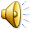